КЊИЖЕВНОСТ, КЊИГА, ШКОЛА
ШКОЛА (Одломак из романа „Срце“)
ЕДМОНДО ДЕ АМИЧИС
(1848—1908)
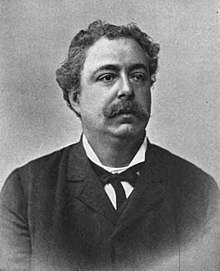 ФОРМА ПРИЧЕ
Овај одломак има епистоларну форму, а то је форма писма.
Писмо
Особа која пише писмо је адресант.
Особа којој је намијењено писмо је адресат.
У овом писму адресант је Де Амичис, а адресат је његов син Енрико.
Вријеме на које се односи садржај ове приче у облику писма је 19. вијек, када нису сва дјеца ишла у школу. Тема која је обухваћена причом је важност и значење школе у овоме свијету.
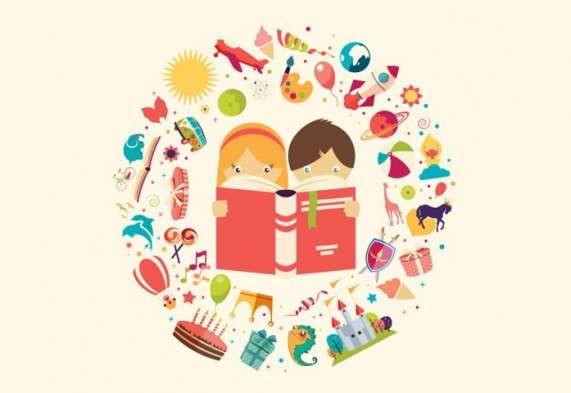 Осјећања у овом писму су очева љубав и његова брига за свог сина.
Поређења
Дјечаци различитих народности који у исто вријеме излазе из својих кућа у исто вријеме и крећу се према својим школама да тамо уче.
НЕПРЕГЛЕДНА ВОЈСКА

ГОЛЕМИ МРАВИЊАК

ДУГА ПОВОРКА  (НЕИЗМЈЕРНА ВРЕВА ДЈЕЧАКА)
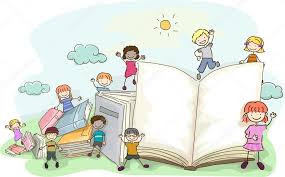 Метафоре
КРЕТАЊЕ
НАПРЕДАК  
                       
СЛАВА                  СВИЈЕТА
                              
НАДА
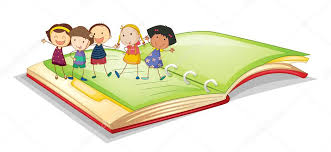 РАЗЛИКА ИЗМЕЂУ
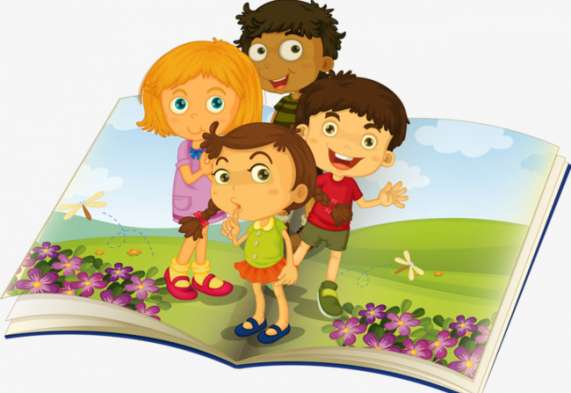 ЦИВИЛИЗАЦИЈЕ и
ДИВЉАШТВА
Метафоре
„Твоје књиге твоје  су оружје, твој разред твоја је чета, бојно поље сва ти је земља, а побједа је људска цивилизација.“
ПОРУКА
„Напријед онда, мали војниче непрегледне војске!“
ДОМАЋИ ЗАДАТАК
За све ученике
За оне који желе више
Прочитати одломак „Школа “ и размислити о његовом значењу!
Написати писмо некоме ко вам недостаје!
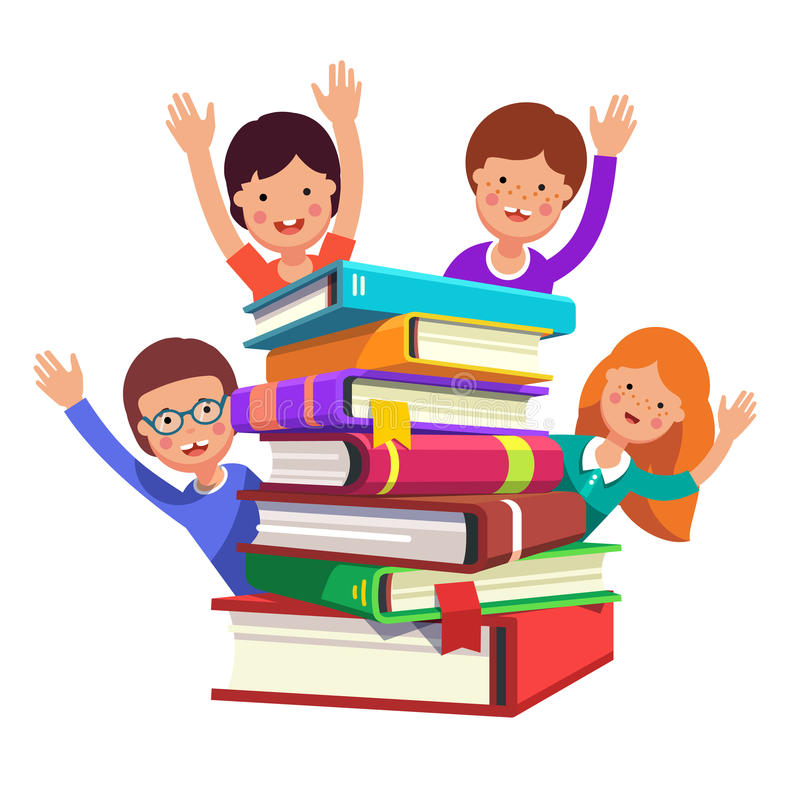